DataverseEU
Repository system for (emerging) Service Providers
Vyacheslav Tykhonov (DANS)
EDDI 2018, Berlin, 4th December
https://dans.knaw.nl/
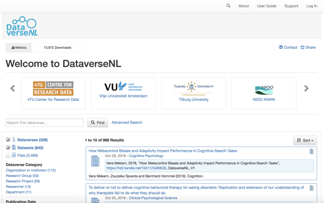 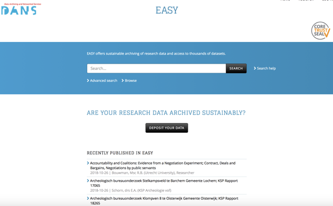 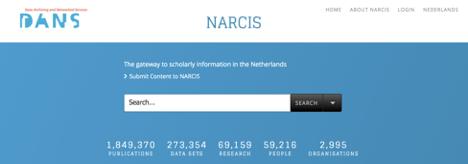 Content of my presentation
Background of Dataverse software
CESSDA SaW, pilot projects
DataverseEU, CESSDA workplan 2018 project
SSHOC project
GUIDE proposal
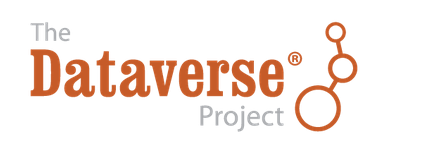 https://dataverse.org/
Research data repository software 
Open source
Institute for Quantitative Social Science (IQSS) University of Harvard
Gary King
Started in 2007
Harvard has published 26991 datasets with 314934 files (November 2018)
DataverseEU, workplan 2018 project
Dataverse for CESSDA SP
Docker installation on CESSDA google cloud
Translation of UI and metadata fields in national languages
CESSDA Metadata Model (CMM) compliance
Optional PiD Plugin to DA|RA service
Incorporation of CESSDA Controlled vocabularies
Participants of the DataverseEU project
With Funding
ADP (Slovenia)
AUSSDA (Austria)
DANS (Netherlands, lead)
GESIS (Germany)
SND (Sweden)
TARKI (Hungary)
Without Funding
PROGEDO (France)
SOHDA (Belgium)
UKDA (UK)
UNIDATA (Italy)
DataverseEU development model
Our goal isn’t to create new fork of Dataverse, all contributions should go to IQSS repository
Delivered as Docker images and deployed in Google Cloud as CESSDA DataverseEU repository
Any Service Provider can host separate Dataverse instance in its own cloud if it’s required (Archive in a box)
Metadata from other CESSDA repositories will be harvested by central DataverseEU repository
Easy to add new languages without changes in core functionality if more partners will join during or after the project
DataverseEU Docker module
Extremely powerful configuration management tool
Allows to install software on any platform
Dataverse can be installed from Docker as standalone container or as a platform delivering Docker based microservices (database, search engine, core service)
Docker allows to host unlimited amount of Dataverses on different ports
Docker can be used to organize multilingual interfaces
Published as open Open Source software http://github.com/IQSS/dataverse-docker
Docker Compose configuration
We've made decomposition of all Dataverse components and created separate containers for:
Postgres database, SOLR search engine, Glassfish application, da-ra PID plugin
Optional containers: Handle server, Swift storage, TwoRavens, iRods
… actually any tool that already have Docker image can be connected as microservice
Multilingual interface
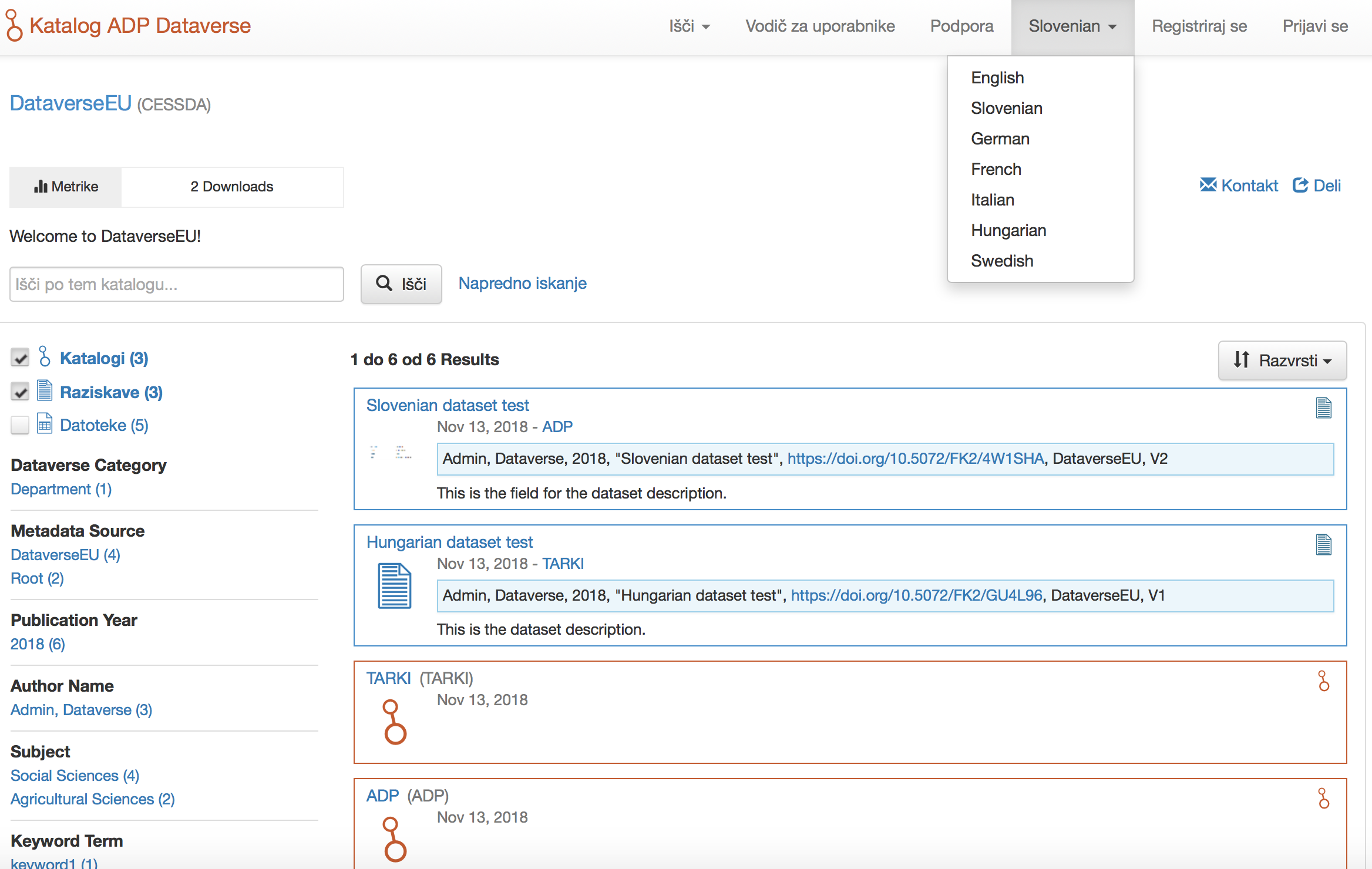 Translation of UI and CMM metadata fields
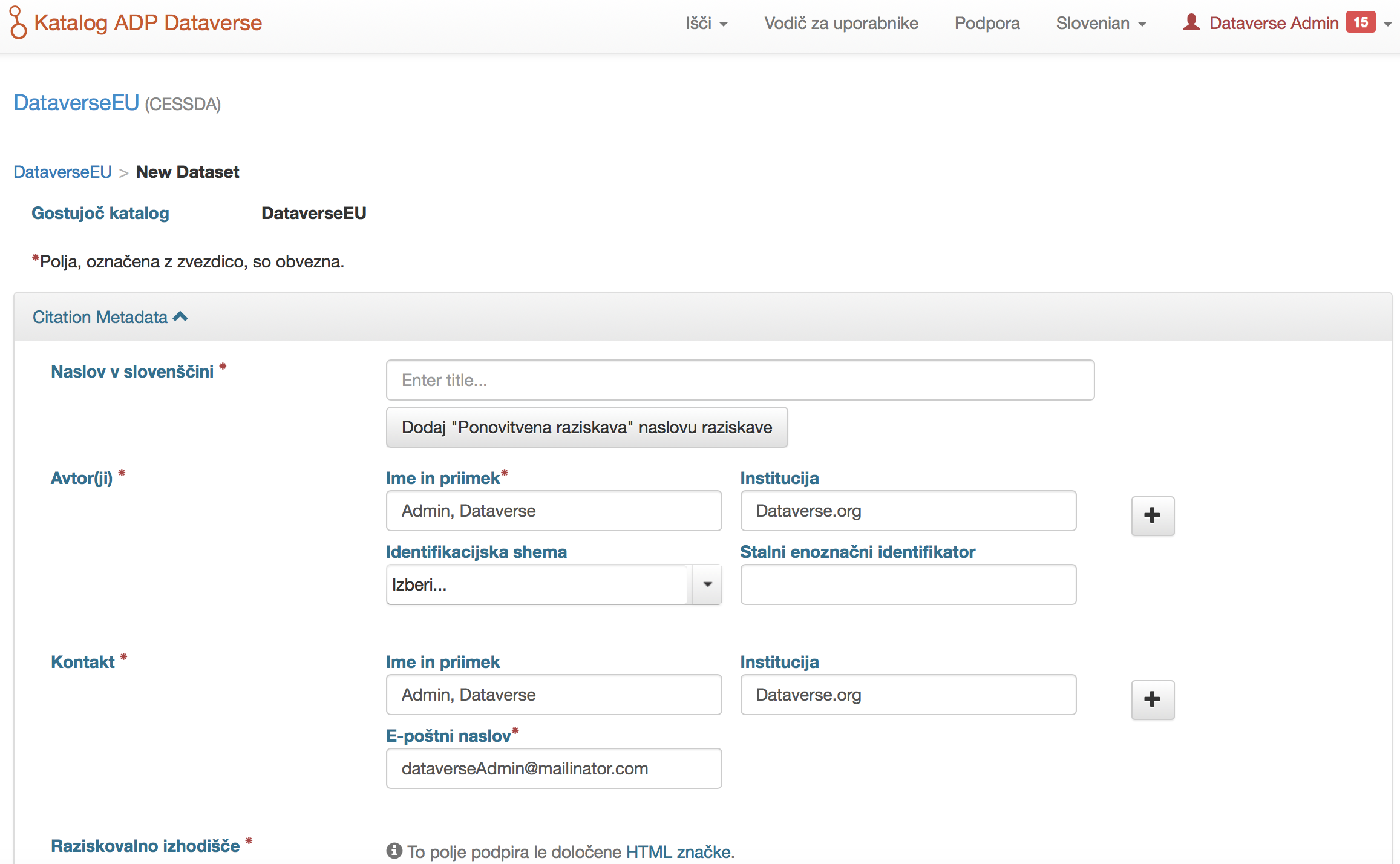 Standardization during data deposit
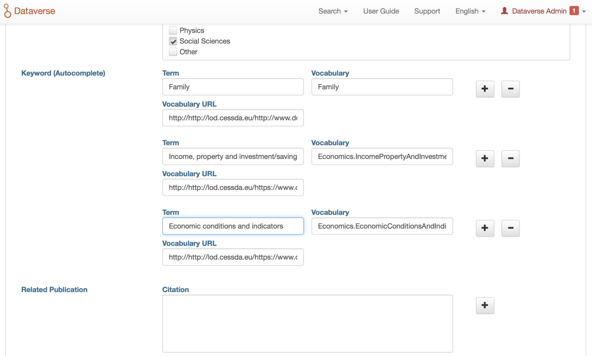 Standardized metadata in DataverseEU
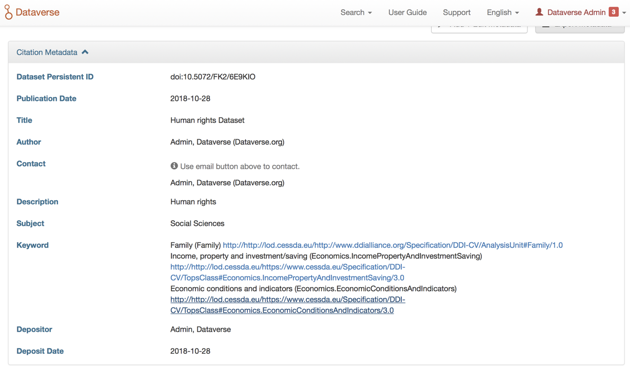 OAI-PMH (Dublin Core)
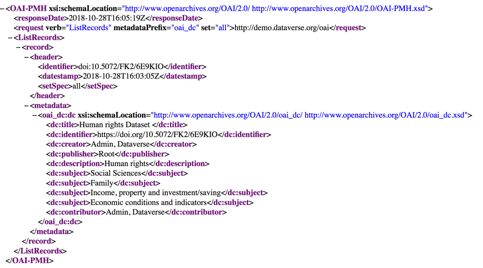 Ready for Linked Open Data Cloud (LOD)
We’ve developed pipeline to export metadata records as RDF
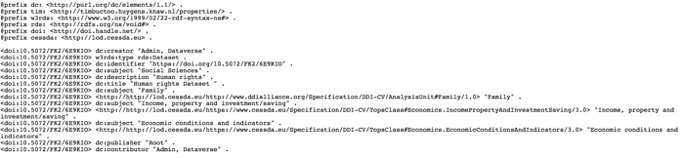 DataverseEU with da|ra PID plugin
DataverseEU requires flexible way to switch between PID service providers (da|ra, DataCite, handle)
Registering DOIs with da|ra service (GESIS) will give data providers a greater visibility and recognition as data references will be integrated in da|ra search index
Implemented as microservice that can be plugged in to Dataverse separately and has own Docker image
EU data archives can get separate prefixes within the same Dataverse instance and increase their visibility and recognition
PID Plugin can be used in combination with external storage configuration (based on Swift) to host data locally in national infrastructures
http://www.da-ra.de
Issues
Besides UI and metadata fields, also SOLR (search index) has to be translated
Every update of the software gives more lines to be translated
API of CESSDA CV is very experimental
Still some issues with PID plugin mappings
For institutions interested in Archive in a box solution both technical stuff and governance are important
Results and future plans
Development server: https://dataverse-dev.cessda.eu/
Docker  images available at the end of the year for  each partner
All developments are published on 
https://bitbucket.org/cessda/cessda.dataverseeu/src/develop/ (closed)
https://github.com/IQSS/dataverse-docker
`Technical Developments will be continued in SSHOC project
Outreach and support for SP in GUIDE proposal
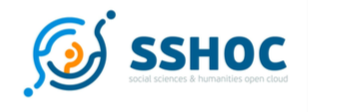 Social Sciences & Humanities Open Cloud 
January  2019 – April 2022
Task 5.1
CESSDA/AUSSDA, CESSDA/NSD, DARIAH/PSNC, DARIAH/UGOE, CLARIN ERIC, CNR, Lead: CESSDA/DANS-KNAW 
Deliverables:
Development of new functionality
Report on sustainability of the service​
CESSDA GUIDE Proposal
Development Support packages for Aspiring/non-member SPs/DAs
Dataverse as an ‘Archive in a box’ package (software images with instruction and training material) as one example
Work Package 4, Task 4.3
What kind of assistance do YOU need?
Thank you
vyacheslav.tykhonov@dans.knaw.nl
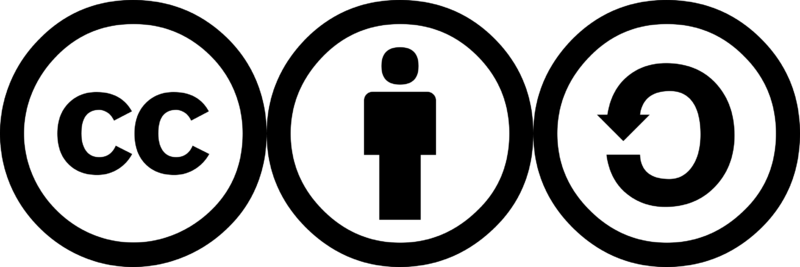 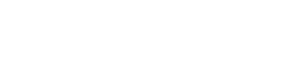